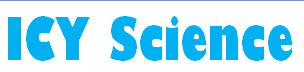 #2
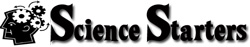 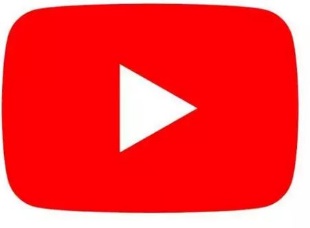 Watch the VIDEO to help you answer these questions.
1. True or False?  Water is the only natural substance found on Earth in solid, liquid, and gas states.
2. What happens to the density of steel as it turns from a liquid to a solid?  A.  Increases	     B. Decreases	        C. Does not change

3. What happens to the density of ice as it turns from a liquid to a solid?A.  It increases     B. It decreases       C. Does not change

4. What type of bond forms between hydrogen and oxygen atoms to form water?  	A.  Ionic	B.  Covalent		C. Metallic

5. What happens to the energy level in water when the temperature drops? 	A.  Increase	 B. Decreases	          C. Does not change

6. What shape is the crystal lattice of ice? 
	A.  Hexagon	B.  Sphere		C.  Pentagon
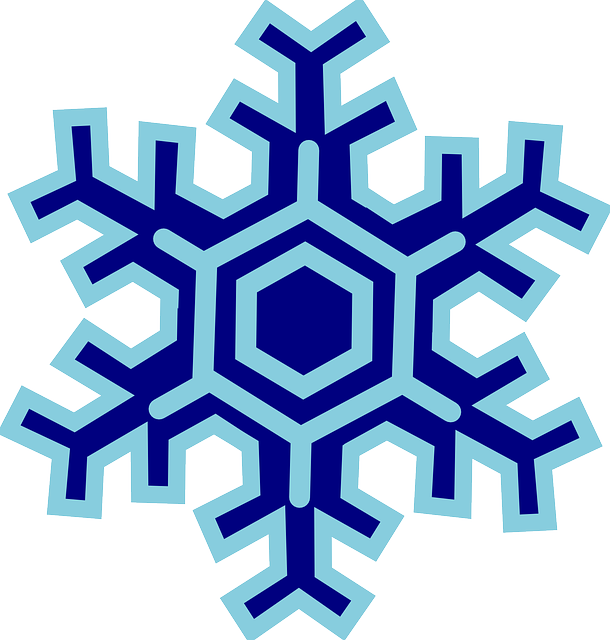 Created by T.Tomm  2016    http://sciencespot.net/
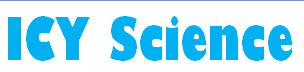 #2
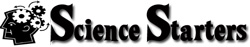 The answers are …
1. True or False?  Water is the only natural substance found on Earth in solid, liquid, and gas states.
2. What happens to the density of steel as it turns from a liquid to a solid?  A.  Increases	          B. Decreases      C. Does not change

3. What happens to the density of ice as it turns from a liquid to a solid?A.  It increases           B. It decreases	        C. Does not change

4. What type of bond forms between hydrogen and oxygen atoms to form water?  	A.  Ionic	      B.  Covalent		C. Metallic

5. What happens to the energy level in water when the temperature drops? 	A.  Increase	 B. Decreases	          C. Does not change

6. What shape is the crystal lattice of ice? 
	A.  Hexagon	B.  Sphere		C.  Pentagon